De kunst van het luisteren
Dynamiek – vorm - samenklank
Dynamiek(hard/zacht)
Veel wisselingen hard en zacht / uitbeelden gevoel / geleidelijk harder of zachter
 http://www.youtube.com/watch?v=BLZl-hhbXDI&feature=related
Bespreekmodel DYNAMIEK
Structuur/vorm
Opbouw bv Couplet – Refrein
Complex, moeilijk te volgen
Bluesschema
Popsong – veel voorkomend
Intro
Couplet
Couplet
Refrein
Couplet
Refrein
Bridge
Refrein
Pre-chorus

Solo
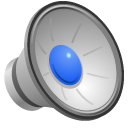 Samenklanken
Dissonant = scherpe klank, tonen die worden gecombineerd die wringen
Consonant
https://www.youtube.com/watch?v=b1Ph0sa0Gc0
Akkoord is een samenklank van minimaal 3 of meer tonen

Majeur (vrolijk)  en mineur (verdrietig)
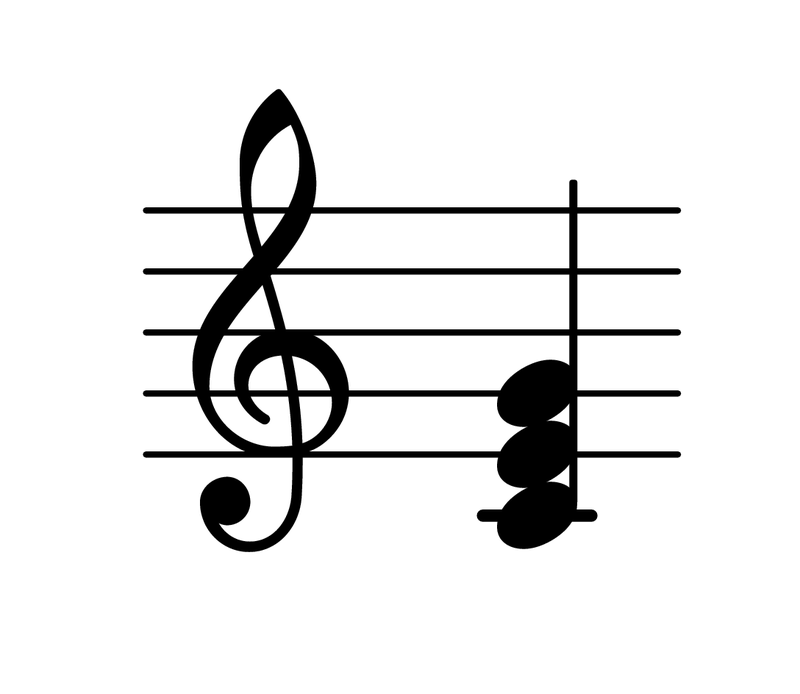 Bespreekmodel SFEER